Three Phase Motors
Topic 3: Connecting and Starting Three Phase Induction Motors
Assumed prior learning
05_01_00
05_01_02
05_02_01
[Speaker Notes: Note for navigation on site: 
This information needs to be taken into account and needs to stated on the LMS, perhaps as part of the introduction?]
Outcomes
By the end of this unit the learner will:
Unit 3.8: Automatic Autotransformer Starter
Introduction
Img01
In the previous unit, we learnt how to connect a motor to a fully automatic star-delta starter.
In this unit, we will look at another kind of starter that can be used to reduce the starting voltage, and hence, the starting current.
This is called an auto-transformer starter.
[Speaker Notes: Img01 = image of a real  auto-transformer starter]
What is an auto-transformer?
To understand why we might want to start a motor with an auto-transformer, it would help to know what an auto-transformer is.
Img02
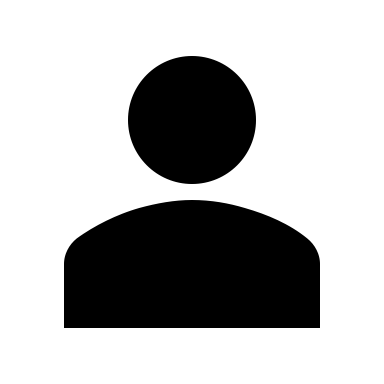 Watch the video to get a brief introduction to auto-transformers and how they work.
[Speaker Notes: Img02 = screenshot of Vid01 (see brief). Play video full screen]
A quick summary
Here is a quick summary of auto-transformers
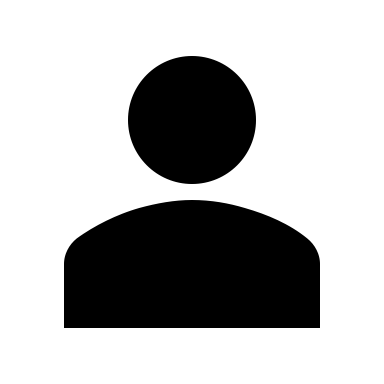 Click on the numbers to reveal each point.
They only have one coil.
1
They are used to step-up or step-down a supply voltage.
2
They are smaller, lighter, cheaper and more efficient than ordinary transformers.
3
They can be used to step-up or step-down a voltage by up to 50%.
4
[Speaker Notes: Only show point 1. On click reveal the next point]
Why use auto-transformers?
Fixed step-down
1
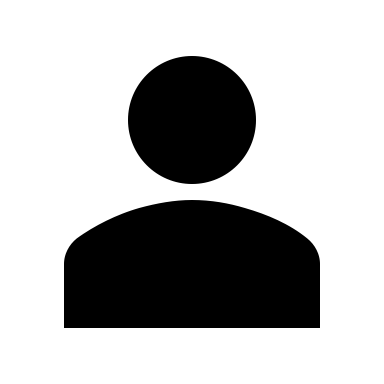 Click on the buttons to learn about the disadvantages of star-delta starters.
Only delta motors
2
Adjustable torque
3
[Speaker Notes: Button01 = on click display the following in a popup – “Star-delta starters can only produce a starting voltage of 58% of the line voltage. Sometimes it may be necessary to reduce this even more. An auto-transformer allows the starting voltage to be reduced by up to 50%.”
Button02 = on click display the following in a popup – “Because the star-delta starter connects the motor at run time in delta formation, it cannot be used for motors designed to run in star formation. Auto-transformers can be used with both star and delta type motors.”
Button03 = on click display the following in a popup – “The different tappings of the auto-transformer allow one to choose the most suitable starting voltage. If the motor needs greater starting torque, the 80% tapping can be used. If the environment is very sensitive to voltage drops, the 50% tapping can be used.”]
Auto-transformer starters are bigger, more expensive and more complicated than star-delta starters. Therefore they are only used when necessary.
Safety first
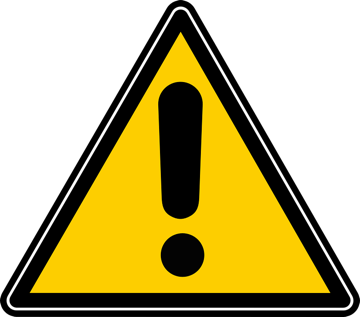 When you work with motors you must put your safety and the safety of others first. You must complete the necessary Hazard Identification and Control (HIAC) Form.
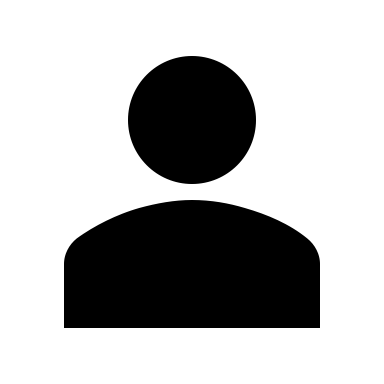 Need help with HIACs? Click the button to go to Topic X in The World of an Electrician
Get help with HIAC Forms
[Speaker Notes: Img03 = https://cdn.pixabay.com/photo/2014/04/02/10/38/sign-304093_960_720.png

Button 01 = direct learner to Topic X in Course 0]
Before we begin
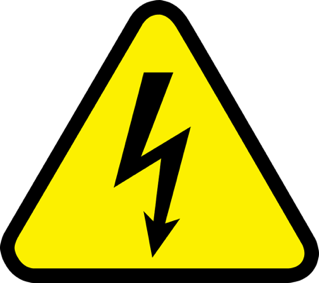 Before you do any work on a motor, you must make sure that you have isolated and locked out the supply to the motor.
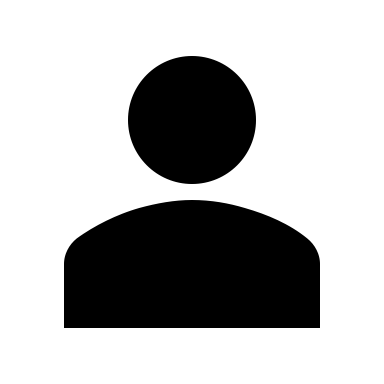 Make sure you know how to do this by referring to Topic X in The World of An Electrician.
Learn about Isolating and Lock-Out Procedures
[Speaker Notes: Img04 = https://cdn.pixabay.com/photo/2016/07/01/22/38/industrial-safety-1492062_960_720.png

Button 01 = direct learner to Topic X in Course 0]
The main circuit
The main circuit is very similar to that of the fully automatic star-delta starter.
Img05
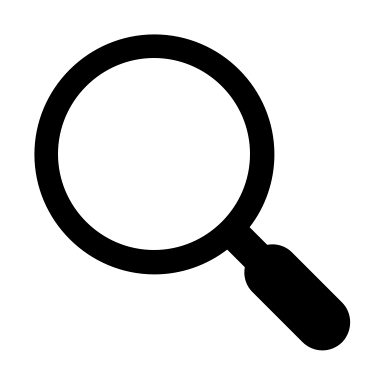 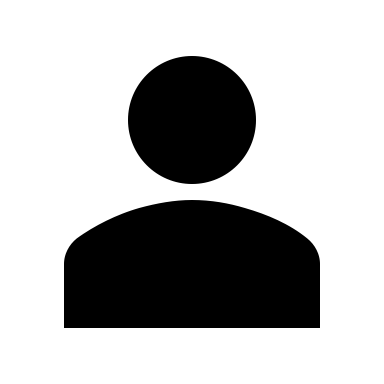 Click on the image to see how the main circuit is wired. If you need a more detailed explanation, watch the video to see how to wire up the main circuit for the auto-transformer starter.
See how the main circuit is wired
[Speaker Notes: Img05 = see brief
Button01 = play Vid02. Play video full screen]
Wire it up
Practice wiring the main auto-transformer starter circuit using the motor wiring simulator
Img06
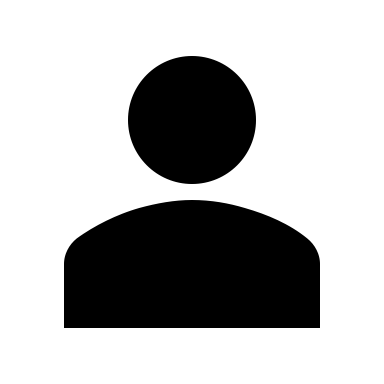 Click on the image to access the motor wiring simulator.
[Speaker Notes: Img6 = screenshot of Int01 (see brief)]
Upload your control circuit diagram
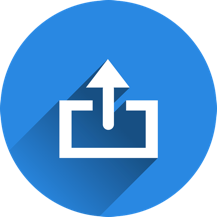 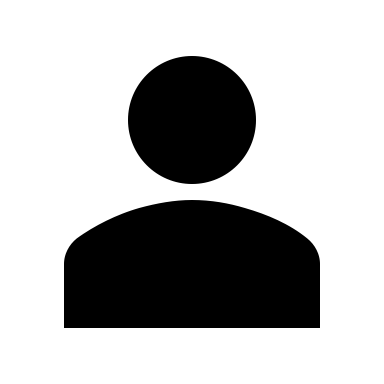 Draw your own version of the main auto-transformer starter circuit. Take a photo of your completed circuit and upload it to your online portfolio.
Choose image
Upload
[Speaker Notes: Img07 = https://cdn.pixabay.com/photo/2016/01/03/00/43/upload-1118929_960_720.png

Button 01 – Launch file selection window
Button 02 – Upload file]
The control circuit
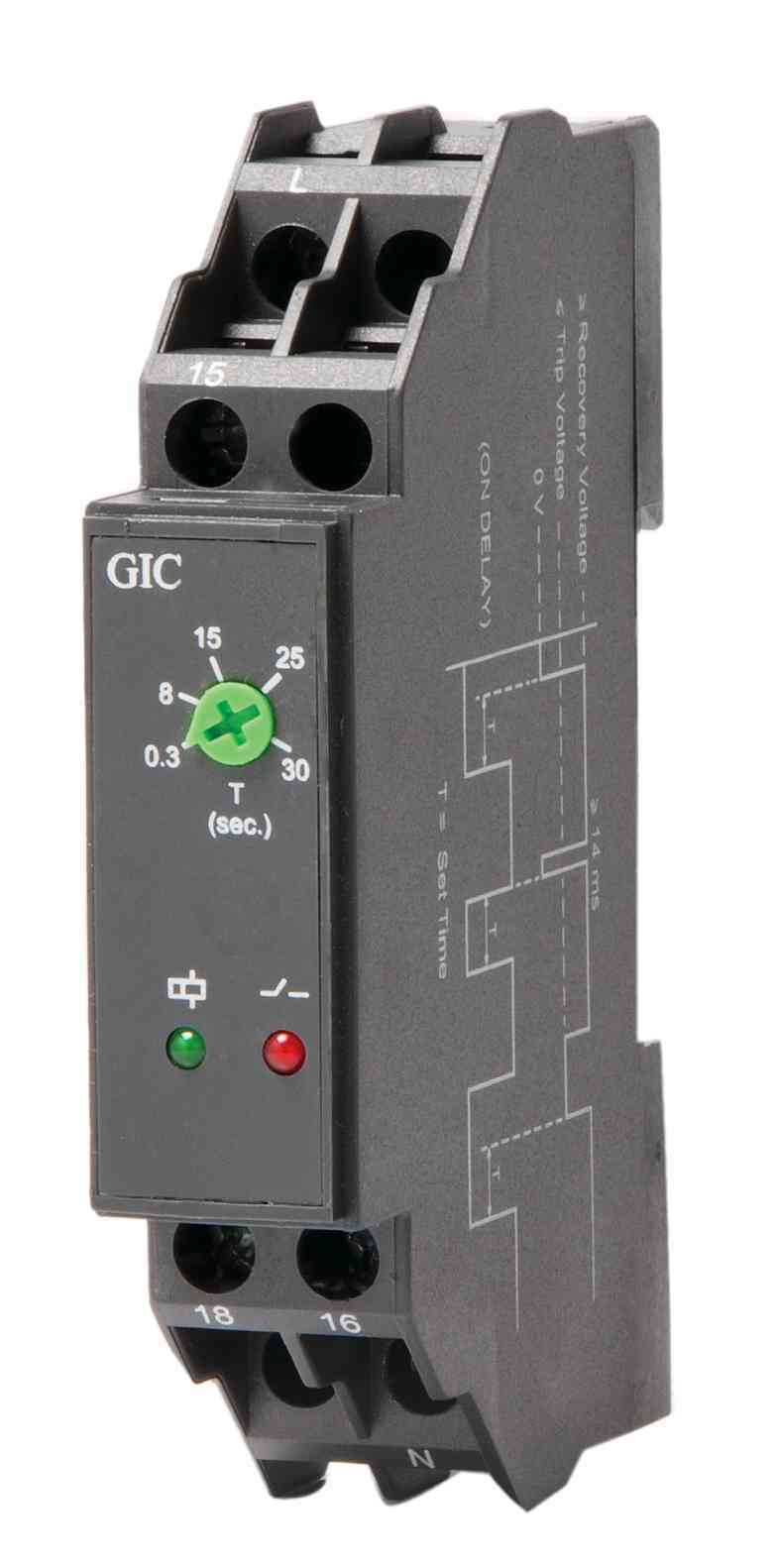 The control circuit is used to cut out the auto-transformer and supply the motor with the full line voltage. This needs to happen at about 80% of maximum motor speed. A timer is used to make this switch automatically.
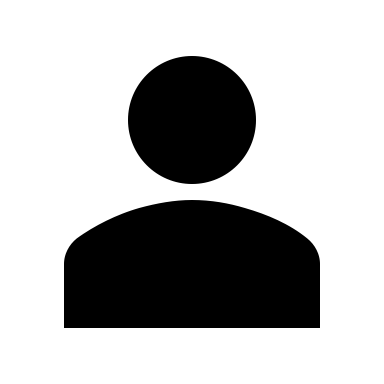 Try and design the automatic auto-transformer starter control circuit.
[Speaker Notes: Img08 = image of an ordinary motor control timer e.g. http://voxintech.com/wp-content/uploads/2017/03/13UDT0-1.jpg]
How do you wire an automatic auto-transformer starter?
Did you manage to design the automatic auto-transformer starter? See how your design compares to this one.
Img09
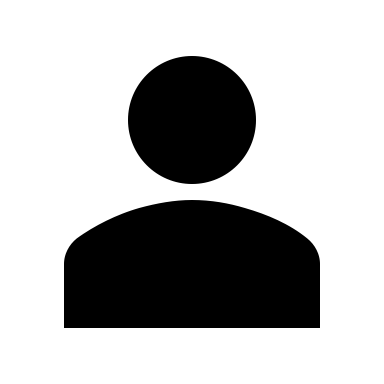 Watch the video showing how to wire an automatic auto-transformer starter and how it works.
[Speaker Notes: Img09 = screenshot of Vid03 (see brief). Play video full screen.]
Wire it up
Practice wiring the main auto-transformer starter circuit using the motor wiring simulator
Img10
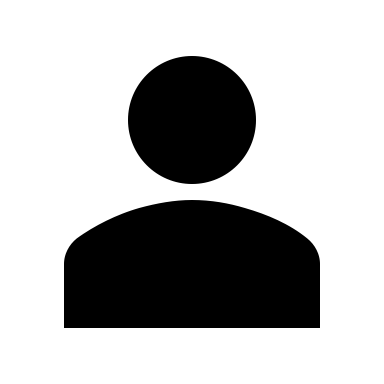 Click on the image to access the motor wiring simulator.
[Speaker Notes: Img10 = screenshot of Int02 (see brief)]
Upload your control circuit diagram
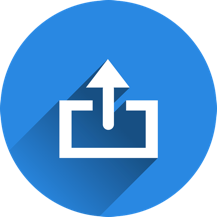 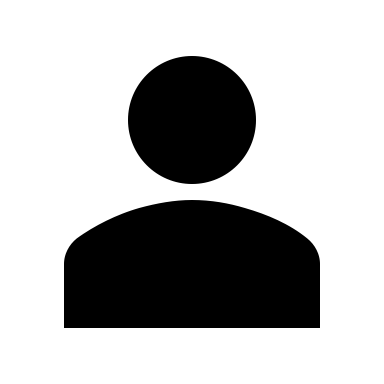 Draw your own version of the control circuit for the automatic auto-transformer starter. Take a photo of your completed circuit and upload it to your online portfolio.
Choose image
Upload
[Speaker Notes: Img07 = https://cdn.pixabay.com/photo/2016/01/03/00/43/upload-1118929_960_720.png

Button 01 – Launch file selection window
Button 02 – Upload file]
Video Briefing – Vid01
Screencast video of an expert electrician explaining the basics of auto-transformers. Cover the following basic points with explanatory diagrams.
”Auto” in auto-transformer does not mean automatic. Rather it means single. The transformer only has a single coil.
Normal transformers have 2 coils – a primary and secondary. We know that an AC voltage applied to a coil will produce a changing magnetic field around that coil. We also know that a coil inside a changing magnetic will have a voltage induced across it. This is the basis of all induction motors!
The number of turns of each coil will determine how the voltage across the primary and secondary coils differ. These voltages are in the same ratio is the number of coils i.e. PC/SC = PV/SV – do some simple numerical examples
Therefore, we use transformers to step down or step up voltages.
In an auto-transformer, there is only 1 coil. Connecting the primary and/or secondary voltage across different parts of the coil determines the change the in the voltage.
(Show step-down and step-up examples) – note that the ratio of the number of turns gives the ratio of the voltages
Advantages of auto-transformers – smaller, lighter, cheaper, more efficient
Disadvantages – there can be some ”voltage leak” from the higher to lower voltage circuit, severe short circuits under fault conditions, 
Typical auto-transformer ratios = 50%, 65%, 80%. For ratios lower than 50%, a normal transformer is needed.
Video Briefing – Vid02
Demonstration video presented by an expert electrician showing and explaining the wiring of the main automatic auto-transformer circuit (wire according img05).
Wire up the motor control circuit breaker, main contactor and OL – explain that we are placing the OL on the line side of the auto-transformer junction, and what this means (we have to set the overload to the full motor current rating)
Wire up the Start/Transformer contactor
Wire up the Start/Motor contactor – explain how the tappings are connected and run through why each tapping (50%, 65%, 80%) may be used. Also explain why the Start Motor contactor is necessary and why the transformer tappings are not connected directly to the motor.
Wire up the Run contactor
At each step above draw in that part of the circuit until the whole main circuit diagram is complete (as in Img05).
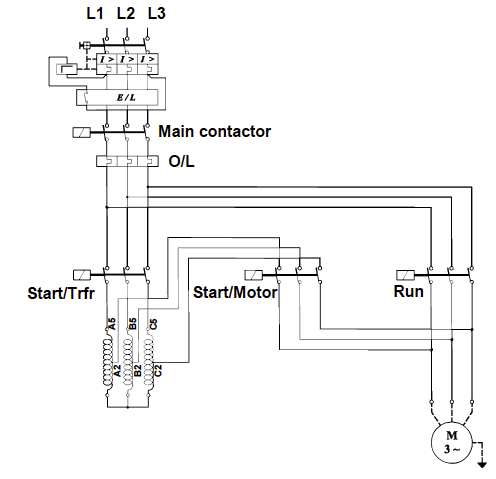 Image Briefing – Img05
Redraw the image
Interactive Briefing – Int01 (1 of 4)
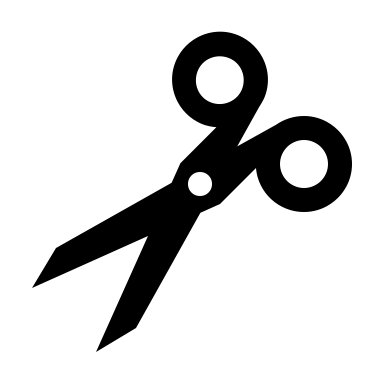 Instructions
To add a wire between 2 points, click the starting connection and then click the ending connection.
To delete a wire, click on it and then click the Delete icon in the top right corner.
To change the colour of a wire, click on it and then click on the colour.
To move a component, click and drag it to a new position.

Practice
Connect the motor protection breaker circuit breaker up to the contactor
L1
L2
MPCB
L3
Test
T1
T2
T3
Forward
A1
L1
L2
L3
NO
NC
NO
NC
T1
T2
T3
A2
[Speaker Notes: White circles on components are wire connection points
Make wires curve around components
When connected components are moved, have wires stay connected
On click of first connection, highlight connection point and start to draw wire and have end of wire follow finger/mouse until next connection. Use 2 second time delay on second connection before making the connection. When second connection is selected, highlight it also.]
Interactive Briefing – Int01 (2 of 4)
Wire up the 3P Star-Delta main circuit.
R
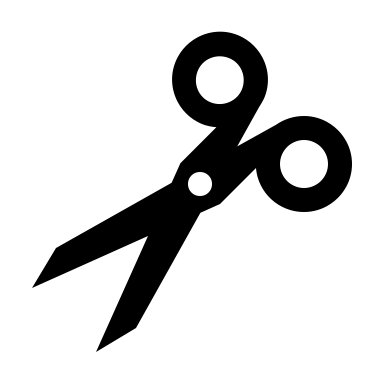 W
B
L1
L1
L2
L2
MPCB
Overload Relay
L3
L3
Test
T1
T1
T2
T2
T3
T3
Main
Start/Trfr
Run
Start/Motor
Trfr
A1
A1
A1
A1
L1
L1
L1
L1
1
L2
L2
L2
L2
2
L3
L3
L3
L3
3
NO
NO
NO
NO
NC
NC
NC
NC
Instructions
NO
NC
NO
NO
NO
NO
NC
NC
NC
NC
T1
T1
T1
T1
1
T2
T2
T2
T2
2
T3
T3
T3
T3
3
A2
A2
A2
A2
Print
NO
NC
V1
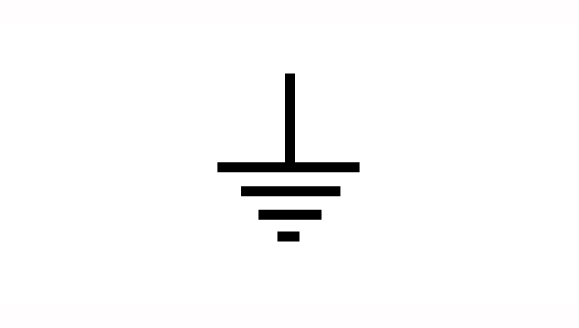 U1
3M
W1
See diagram
E
U2
W2
V2
[Speaker Notes: Fix position of power
Fix position of motor and terminals
Present other components unconnected and unpositioned.

Button01 = on click test circuit connections. Highlight all connections that are incorrect. See next slide for all correct connections
Button02 = display the instructions on previous slide in a pop-up window.
Button03 = print a jpg or pdf version of the final circuit for the learner to download and save.
Button04 = display the control circuit diagram as (3 of 4 – same as Img15)]
Interactive Briefing – Int01 (3 of 4)
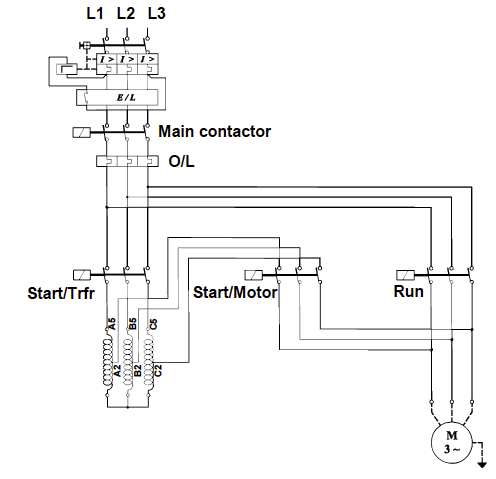 Interactive Briefing – Int01 (4 of 4)
Wire up the 3P Star-Delta main circuit.
R
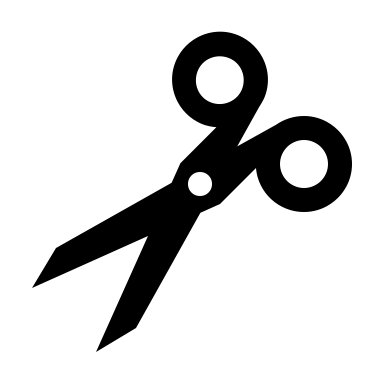 W
B
L1
L1
L2
L2
MPCB
Overload Relay
L3
L3
Test
T1
T1
T2
T2
T3
T3
Main
Start/Trfr
Run
Start/Motor
Trfr
A1
A1
A1
A1
L1
L1
L1
L1
1
L2
L2
L2
L2
2
L3
L3
L3
L3
3
NO
NO
NO
NO
NC
NC
NC
NC
Instructions
NO
NC
NO
NO
NO
NO
NC
NC
NC
NC
T1
T1
T1
T1
1
T2
T2
T2
T2
2
T3
T3
T3
T3
3
A2
A2
A2
A2
Print
NO
NC
V1
U1
3M
W1
See diagram
E
U2
W2
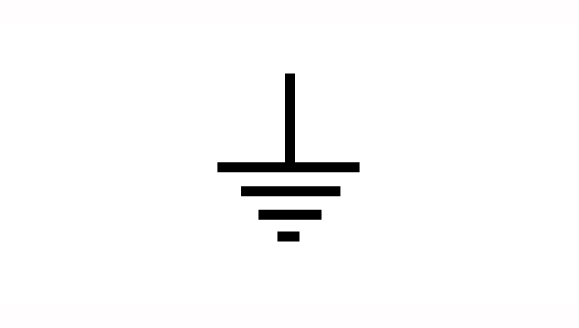 V2
[Speaker Notes: Fix position of power
Fix position of motor and terminals
Present other components unconnected and unpositioned.

Button01 = on click test circuit connections. Highlight all connections that are incorrect. See next slide for all correct connections
Button02 = display the instructions on previous slide in a pop-up window.
Button03 = print a jpg or pdf version of the final circuit for the learner to download and save.
Button04 = display the control circuit diagram as (3 of 4 – same as Img15)]
Video Briefing – Vid03 (1 of 2)
Demonstration video presented by an expert electrician showing the automatic auto-transformer starter, how it works, how to wire it and how to draw the control circuit diagram.
Demonstrate how the starter works – press start – after set time, auto-transformer and start contacts are de-energised and run contact is energised.
Show the control circuit diagram and explain, step-by-step how the starter works (see 2 of 2)
Motor stopped
Start button pressed and released
Main (M) contactor coil energizes
M closes to retain start button
Start/Transformer (S/T) contactor coil energises
Start/Motor (S/M) contactor coil energises
S/M opens to prevent Run contactor coil energizing
Timer activated
Motor is running through auto-transformer at specified start voltage
Timer (T) runs down
T2 closes and T1 opens
S/T and S/M coils de-energised
SM closes
Run (R) contactor coil energised
R opens
Motor running DOL
Show how the control circuit is wired in reality.
Video Briefing – Vid03 (2 of 2)
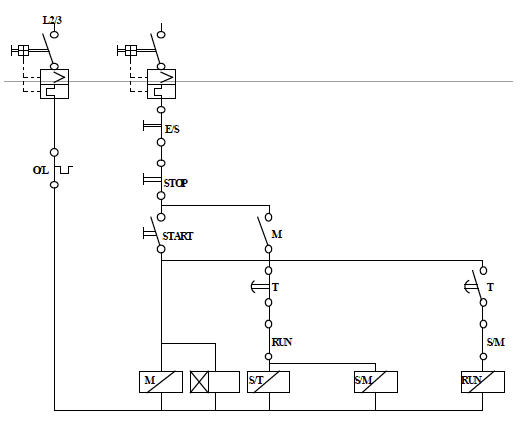 2
1
T
Interactive Briefing – Int03 (1 of 4)
Instructions
To add a wire between 2 points, click the starting connection and then click the ending connection.
To delete a wire, click on it and then click the Delete icon in the top right corner.
To change the colour of a wire, click on it and then click on the colour.
To move a component, click and drag it to a new position.

Practice
Connect the motor protection breaker circuit breaker up to the contactor
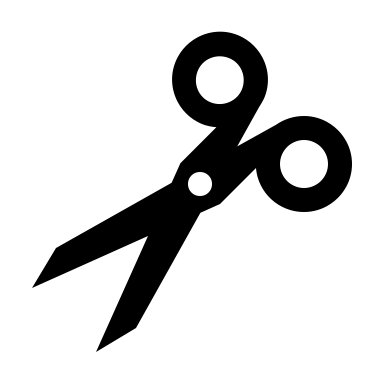 L1
L2
MPCB
L3
Test
T1
T2
T3
Forward
A1
L1
L2
L3
NO
NC
NO
NC
T1
T2
T3
A2
[Speaker Notes: White circles on components are wire connection points
Make wires curve around components
When connected components are moved, have wires stay connected
On click of first connection, highlight connection point and start to draw wire and have end of wire follow finger/mouse until next connection. Use 2 second time delay on second connection before making the connection. When second connection is selected, highlight it also.]
Interactive Briefing – Int03 (2 of 4)
Wire up the automatic auto-transformer starter as per the diagram
R
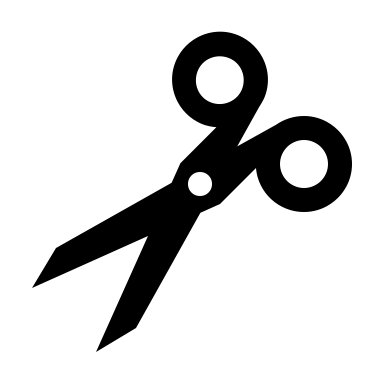 W
B
L1
L1
L1
L2
Overload Relay
Breaker1
Breaker2
L3
Test
T1
T1
T1
T2
T3
Start/Trfr
Main
Start/Motor
Run
ON Delay
A1
NO
NC
A1
A1
A1
A1
L1
L1
L1
L1
L2
L2
L2
L2
L3
L3
L3
L3
Stop
E/S
NO
NO
NO
NO
NC
NC
NC
NC
Instructions
NO
NC
NO
NO
NO
NO
NC
NC
NC
NC
A2
T1
T1
T1
T1
T2
T2
T2
T2
T3
T3
T3
T3
A2
A2
A2
A2
Print
NO
NC
Start
See diagram
NO
NC
[Speaker Notes: Fix position of power
Fix position of motor and terminals
Present other components unconnected and unpositioned.

Button01 = on click test circuit connections. Highlight all connections that are incorrect. See next slide for all correct connections
Button02 = display the instructions on previous slide in a pop-up window.
Button03 = print a jpg or pdf version of the final circuit for the learner to download and save.
Button04 = display the control circuit diagram]
Interactive Briefing – Int03 (3 of 4)
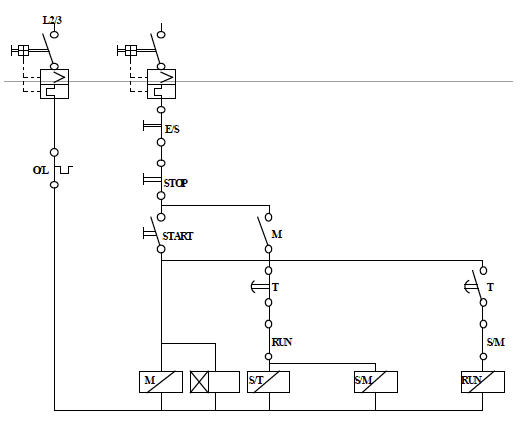 Interactive Briefing – Int03 (4 of 4)
Wire up the automatic auto-transformer starter as per the diagram
R
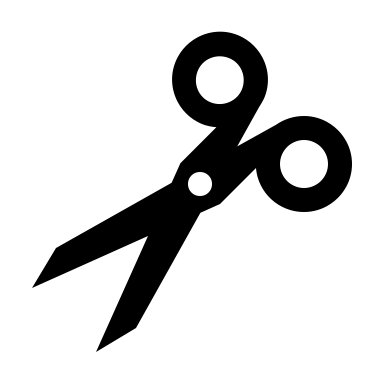 W
B
L1
L1
L1
L2
Overload Relay
Breaker1
Breaker2
L3
Test
T1
T1
T1
T2
T3
Start/Trfr
Main
Start/Motor
Run
ON Delay
A1
NO
NC
A1
A1
A1
A1
L1
L1
L1
L1
L2
L2
L2
L2
L3
L3
L3
L3
Stop
E/S
NO
NO
NO
NO
NC
NC
NC
NC
Instructions
NO
NC
NO
NO
NO
NO
NC
NC
NC
NC
A2
T1
T1
T1
T1
T2
T2
T2
T2
T3
T3
T3
T3
A2
A2
A2
A2
Print
NO
NC
Start
See diagram
NO
NC
[Speaker Notes: Fix position of power
Fix position of motor and terminals
Present other components unconnected and unpositioned.

Button01 = on click test circuit connections. Highlight all connections that are incorrect. See next slide for all correct connections
Button02 = display the instructions on previous slide in a pop-up window.
Button03 = print a jpg or pdf version of the final circuit for the learner to download and save.
Button04 = display the control circuit diagram]